Whole School Genre of the Week	Jewish Music
Medley of Jewish Music over time
https://www.youtube.com/watch?v=gbeArPQqsc8

Amy Grant - El Shaddai (a Religious Song)
https://www.youtube.com/watch?v=_qJMl95lb9k
Dayenu: Learn the words to the Passover Seder song
https://www.youtube.com/watch?v=8p1pabOX3fc
Israeli children sing Hatikvah the national anthem of Israel 
https://www.youtube.com/watch?v=YpRmJZ8aSZ0
André Rieu - Hava Nagila-  Israeli folk song traditionally sung at Jewish celebrations.
https://www.youtube.com/watch?v=xZweLtjNxZY
Whole School Song of the Week: 	Linked with Easter.

Listen to and learn the short clip of this week’s song.
 https://www.youtube.com/watch?v=IQnGGjwhakI&list=PLxybjfxLKz_ycANO79qr4LKxxBKcOA3s9&index=3

Look at the lyrics.
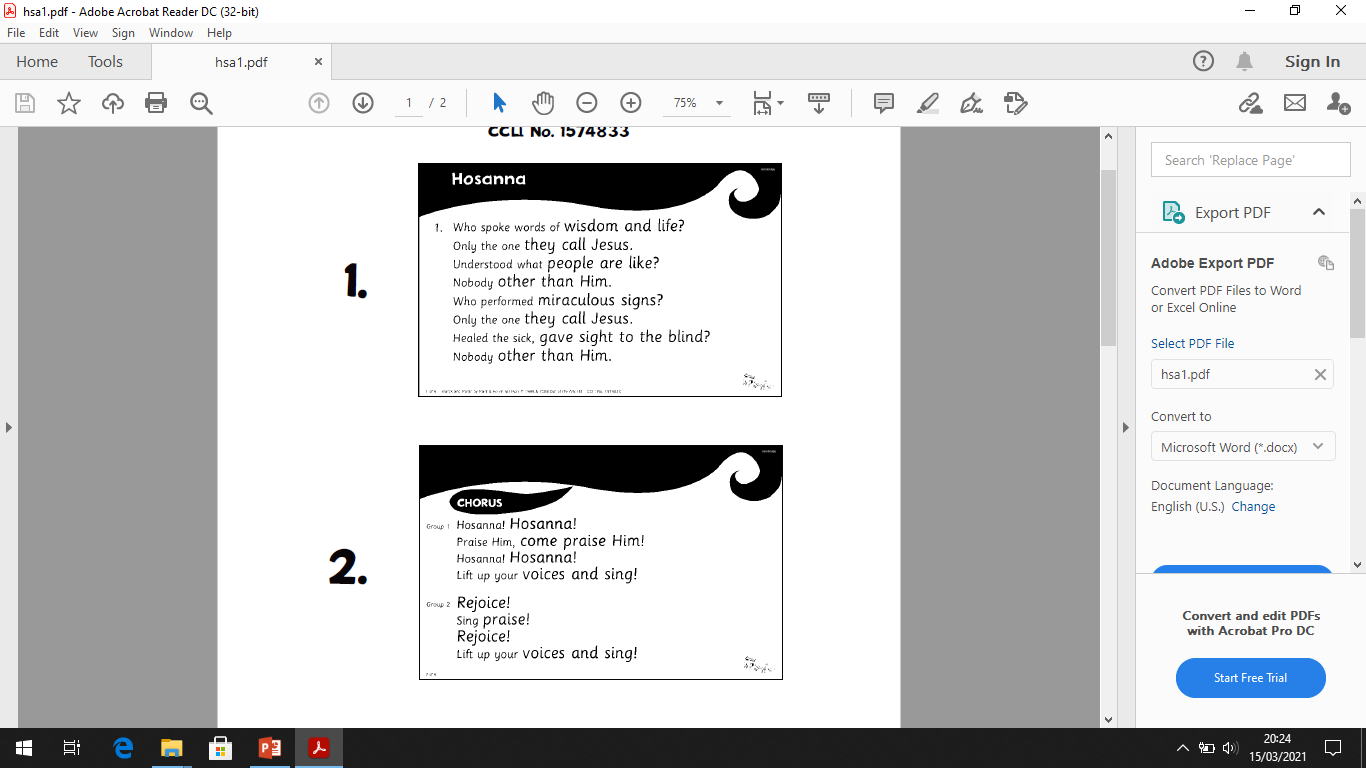 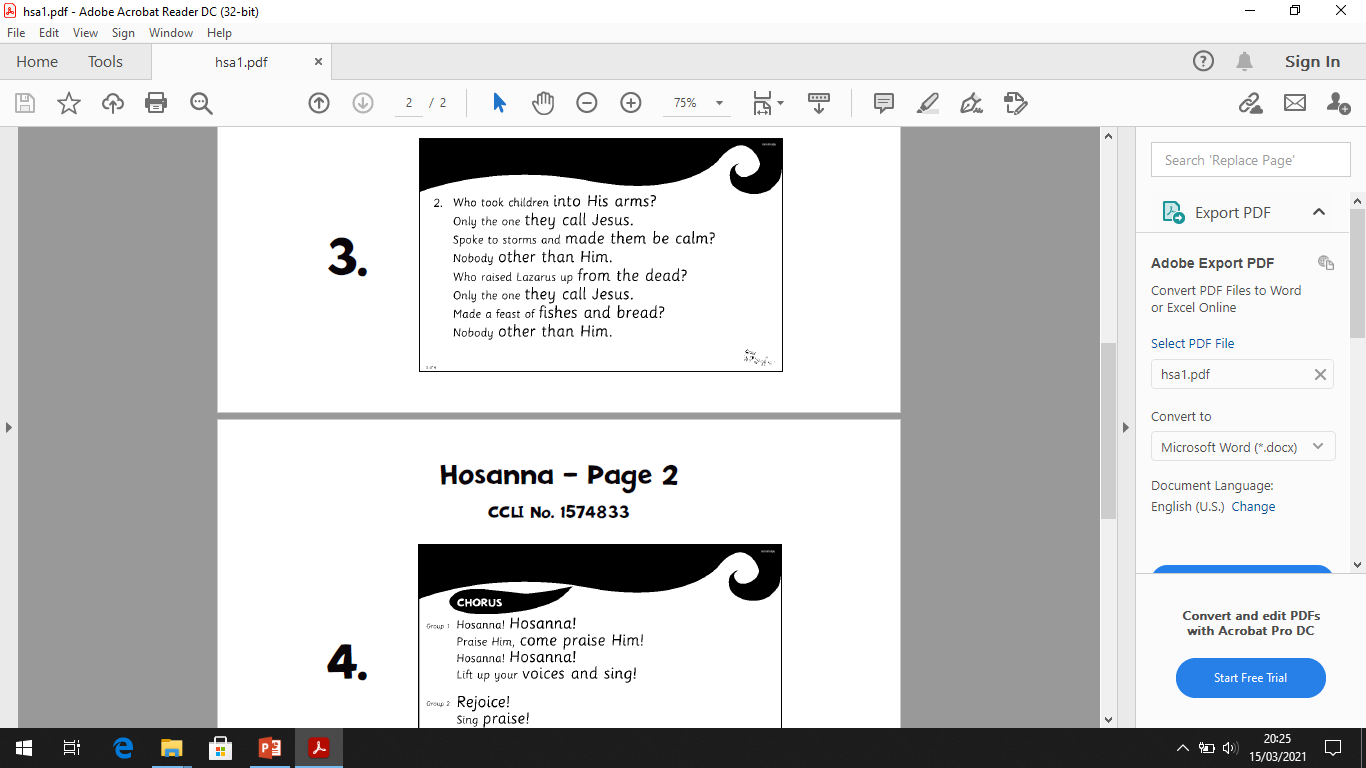 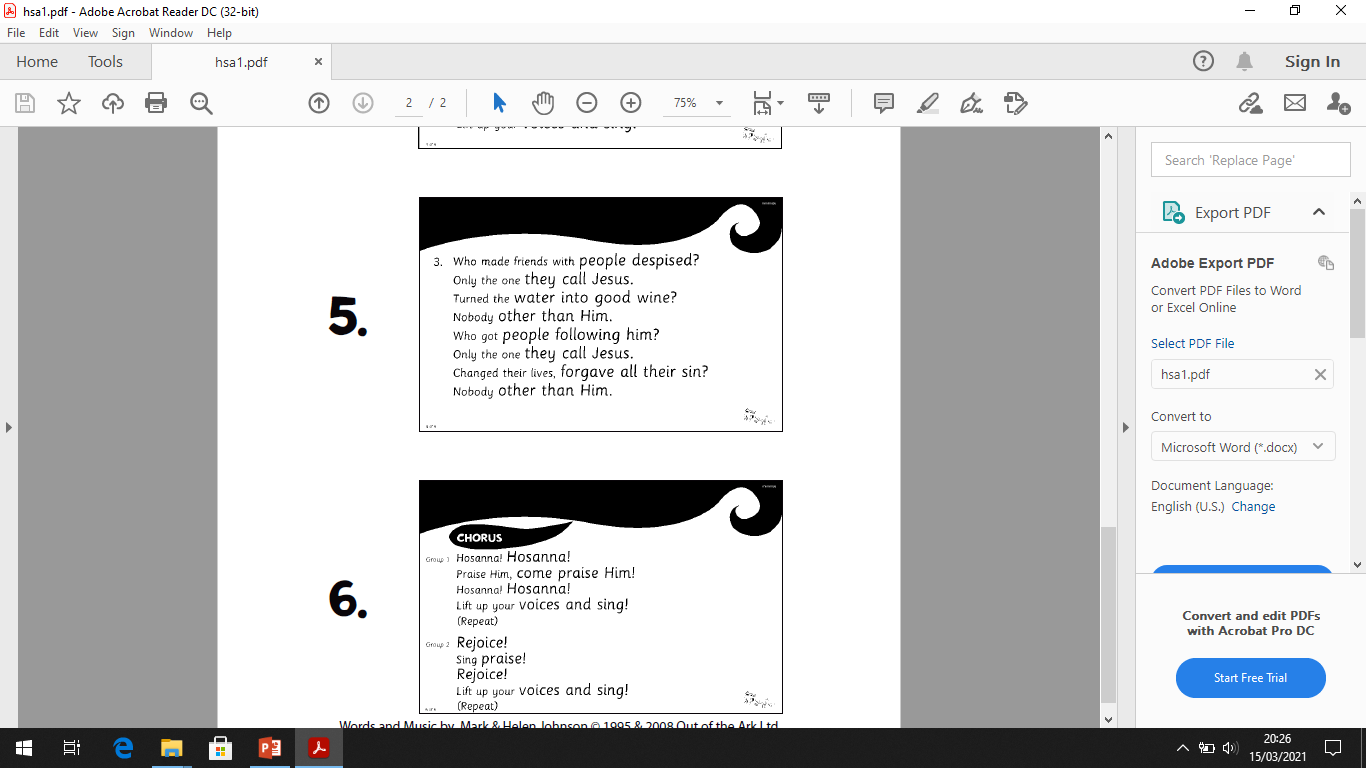 Words on Screen:
Songs for Every Easter
Reception Music:- Nursery Rhymes and Songs

This Old Man
https://www.bbc.co.uk/teach/school-radio/nursery-rhymes-this-old-man/z4w4vk7

The Ants go Marching
https://www.youtube.com/watch?v=2S__fbCGwOM




The Wise Man built his house upon the Rock
https://www.youtube.com/watch?v=dkNOcr5iHP4


Bob the Builder Songs:
https://www.youtube.com/watch?v=zIGS4fWjLyE